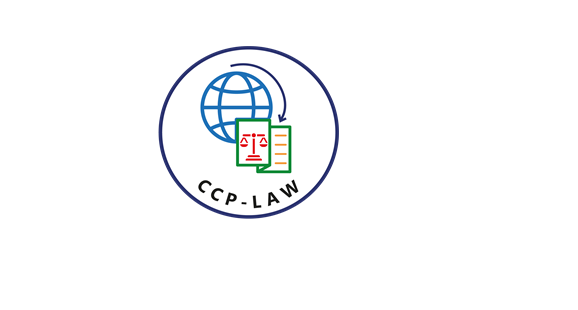 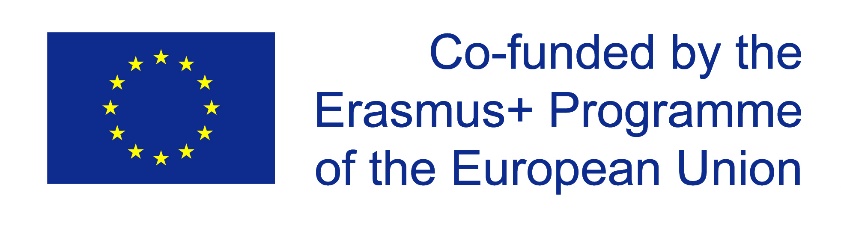 CCP-LAW
Curricula development on Climate Change Policy and Law
Subject title: International Environmental and Climate Change Law
Instructor Name: Dr. Shashikala Gurpur
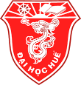 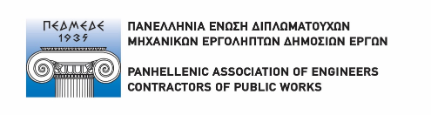 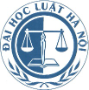 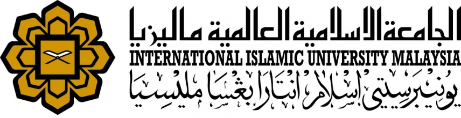 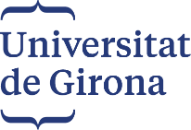 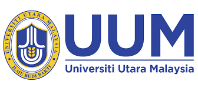 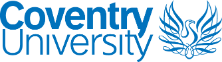 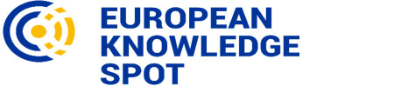 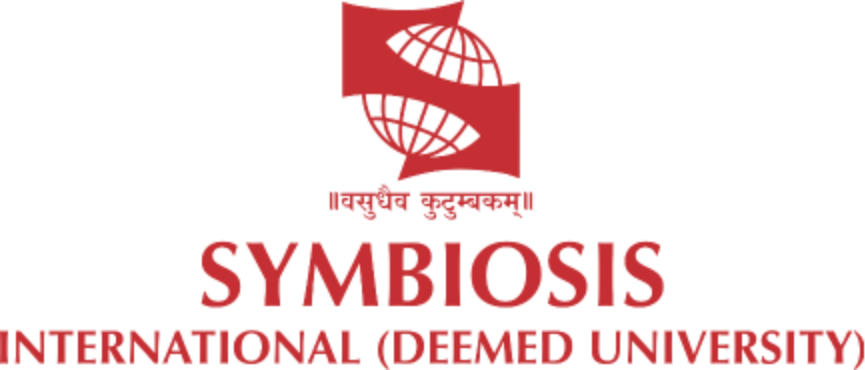 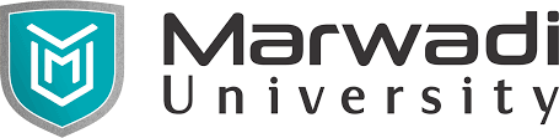 Project No of Reference: 618874-EPP-1-2020-1-VN-EPPKA2-CBHE-JP: 
The European Commission's support for the production of this publication does not constitute an endorsement of the contents, which reflect the views only of the authors, and the Commission cannot be held responsible for any use which may be made of the information contained therein.
Overview of the Topic
Definition and Scope of International Environmental Law
Historical Development of International Environmental Law
Relevance of General International Law concepts: 
Sovereignty and territory 
Sources of General International Environmental Law
Principles of International Environmental Law
No harm rule
Public Trust Doctrine
Principle of Integration
Principle of equity and differentiation
Polluter Pays Principle
Precautionary Principle
Environmental Impact Assessment
Inter and Intra-generational equity
Environmental Justice, Climate Justice
Overview of multilateral environmental agreements and treaty regimes
Mapping Environmental Law
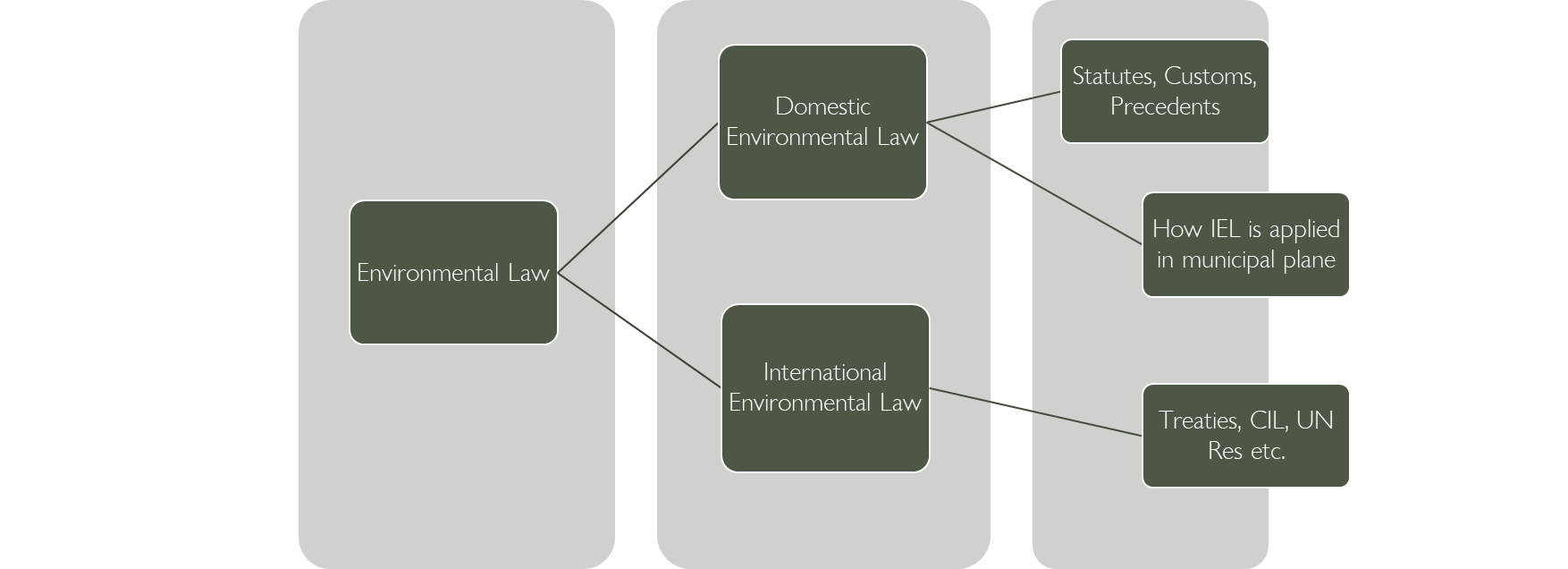 Definition of International Environmental Law
International environmental law refers to the body of legal principles, treaties, conventions, regulations, and customary rules that govern the interactions between states, international organizations, and other actors in addressing environmental issues on a global scale.
The Stockholm Conference on the Human Environment, held in 1972, and the Rio Earth Summit, formally known as the United Nations Conference on Environment and Development (UNCED) held in 1992, were pivotal events in shaping international environmental law.
A definition of international environmental law as per the Stockholm and Rio summits would emphasize its role in promoting global cooperation, sustainable development, and the protection of the environment for the benefit of current and future generations, guided by principles such as equity, precaution, and shared responsibility.
Scope of International Environmental Law
Principles emerged 
State Sovereignty. Countries have the sovereignty to exploit their own resources pursuant to their own environmental and developmental policies.
Common Concern. The global environment is a common concern of humanity,
Duty Not to Cause Environmental Harm. Countries have the responsibility to ensure that activities within their jurisdiction or control do not cause damage to the environment of other countries or of areas beyond the limits of national jurisdiction.
Common but Differentiated Responsibilities. In view of their different contributions to global environmental degradation, countries have common but differentiated responsibilities.
The Polluter Pays Principle. Countries should promote the Internalization of environmental costs, reflecting the approach that the polluter should bear the cost of environmental harm.
Scope of International Environmental Law
Environmental Impact Assessment. Environmental impact assessment shall be conducted for proposed activities that are likely to have a significant adverse impact on the environment.
The Precautionary Principle. Where there are threats of serious or irreversible damage, lack of full scientific certainty shall not be used as a reason for postponing cost-effective measures to prevent environmental degradation.
Public Participation. Environmental issues are best handled with the participation of all concerned citizens.
Notification and Consultation. Countries shall provide prior and timely notification to, and consult with, potentially affected countries on activities that may have a significant adverse transboundary environmental effect.
Peaceful Resolution of Disputes. Countries shall resolve all of their environmental disputes peacefully.
7
Historical Development
Before 1900 few international agreements were concerned with international environmental issues.
prevailing rule of international law was that of national sovereignty over natural resources within a country's territory or jurisdiction. 
Industrialization led to concerns surrounding environment. 
Mostly, bilateral or regional treaties were concluded on a host of issues.
8
Continued
Pacific Fur Seal Arbitration: US vs. GBR & Canada: 
Exploitation of fur seals beyond national jurisdiction. In an attempt to control seal hunting off the Alaskan coast, the United States in 1881 claimed authority over all the Bering Sea waters. Britain refused to recognize this claim. In 1886 the U.S. government ordered the seizure of all vessels found sealing in the Bering Sea. Thus, in 1886, 1887, and 1889, a number of vessels were seized, most of them Canadian ships sailing from British Columbia and manned by British subjects. In answer to protests by Canada and Great Britain, the U.S. insisted that the Bering Sea had been a mare clausum (i.e., a closed sea under the dominion of the state) under the Russians and that the U.S. had succeeded to the Russian rights.
Because of the rapid shrinking of the seal herd, an agreement was made in 1891 for both British and U.S. vessels to police the area, and a treaty of arbitration was signed the next year. This resulted in an international tribunal, which met in Paris in 1893 and condemned the U.S. seizures. It held that the Bering Sea was part of the high seas and that no single nation had jurisdiction over it. It assessed damages against the United States for the seizures at $473,151. Restrictions were placed on sealing during the summer breeding months and in the waters surrounding the Pribilof Islands.
9
Legal Instruments Negotiated
Nuclear Test Ban Treaty, 1963
International Convention for the Prevention of Pollution of the Sea by Oil, 1954
Antarctic Treaty, 1959
1958 Convention on High Seas
RAMSAR Convention 1971
Corfu Channel case (Principle 21 of Stockholm) https://www.youtube.com/watch?v=7cILJWIemUY
Lac Lannoux Arbitration
Historical Development of International Environmental Law
In 1968, UN General Assembly convoked a world conference on human development.
The United Nations Conference on the Human Environment was held in Stockholm, Sweden from 5–16 June in 1972.
This conference took place with-
113 States
400 NGOs
1500 Journalists
6000 People
19 Inter-governmental Agencies
Historical Development of International Environmental Law
Until the late 1960s, most international agreements aimed at protecting the environment served narrowly defined utilitarian purposes.
1972 - Stockholm Declaration of the United Nations Conference on the Human Environment
International environmental law encompasses a diverse group of topics
Climate Change (United Nations Framework Convention on Climate Change and the Kyoto Protocol on Global Warming (http://unfccc.int/essential_background/convention/items/2627.php)
Sustainable Development (The Rio Declaration on Environment and Development http://www.unep.org/documents/default.asp?documentid=78)
Biodiversity (Convention on Biological Diversity http://www.biodiv.org/convention/articles.asp
Historical Development of International Environmental Law
Transfrontier pollution (Convention on Long-Range Transboundary Air Pollution http://www.unece.org/env/lrtap/lrtap_h1.html)
Marine pollution (Convention on the Prevention of Marine Pollution by Dumping of Wastes and Other Matter http://www.imo.org/OurWork/Environment/SpecialProgrammesAndInitiatives/Pages/Lo nd on-Convention-and-Protocol.aspx)
Endangered species (Convention on International Trade in Endangered Species (CITES)) http://www.cites.org/eng/disc/text.php
Hazardous materials and activities (Basel Convention on the Control of Transboundary Movements of Hazardous Wastes and Their Disposal http://www.basel.int/text/documents.html)
Cultural preservation (Convention Concerning the Protection of the World Cultural & Natural Heritage, http://whc.unesco.org/en/conventiontext/)
Desertification (United Nations Convention to Combat Desertification http://www.unccd.int/)
Uses of the seas (United Nations Convention on Law of the Sea (UNCLOS)
Historical Development of International Environmental Law
The Gabcíkovo-Nagymaros Case 1997 
implementation and the termination of the Budapest Treaty of 16 September 1977 on the Construction and Operation of the Gabčíkovo-Nagymaros Barrage System
1989 Suspension and abandonment of the works on the Nagymaros project 
Pulp Mills on the River Uruguay ( Argentina v Uruguay  2010) 
Breaches by Uruguay of obligations incumbent upon it under the Statute of the River Uruguay
Argentina claimed that those mills posed a threat to the river and its environment and were likely to impair the quality of the river’s waters
Whaling in the Antarctic (Australia v. Japan: New Zealand intervening) 2014
breach of obligations assumed by Japan under the International Convention for the Regulation of Whaling
ordered Japan to revoke any extant authorization, permit or licence to kill, or take or treat whales in relation to it, and to refrain from granting any further permits under Article VIII, paragraph 1, of the Convention, in pursuance of that programme
Relevance of General International Law concepts
Sovereignty and territory
The principle of sovereignty tells that every state has sovereign rights over its natural resources
The Island of Palmas Case (United States v. The Netherlands, award in 1928)
Territorial sovereignty involves the exclusive right to display the activities of a State. This right has as corollary a duty: the obligation to protect within the territory the rights of other States, in particular their right to integrity and inviolability in peace and war, together with the rights which each State may claim for its nationals in foreign territory
Trail Smelter Case (United States v. Canada, awards in 1938 and 1941)
State has the right to use or permit the use of its territory in such a manner as to cause injury by fumes in or to the territory of another or the properties or persons therein, when the case is of serious consequence and the injury is established by clear and convincing evidence
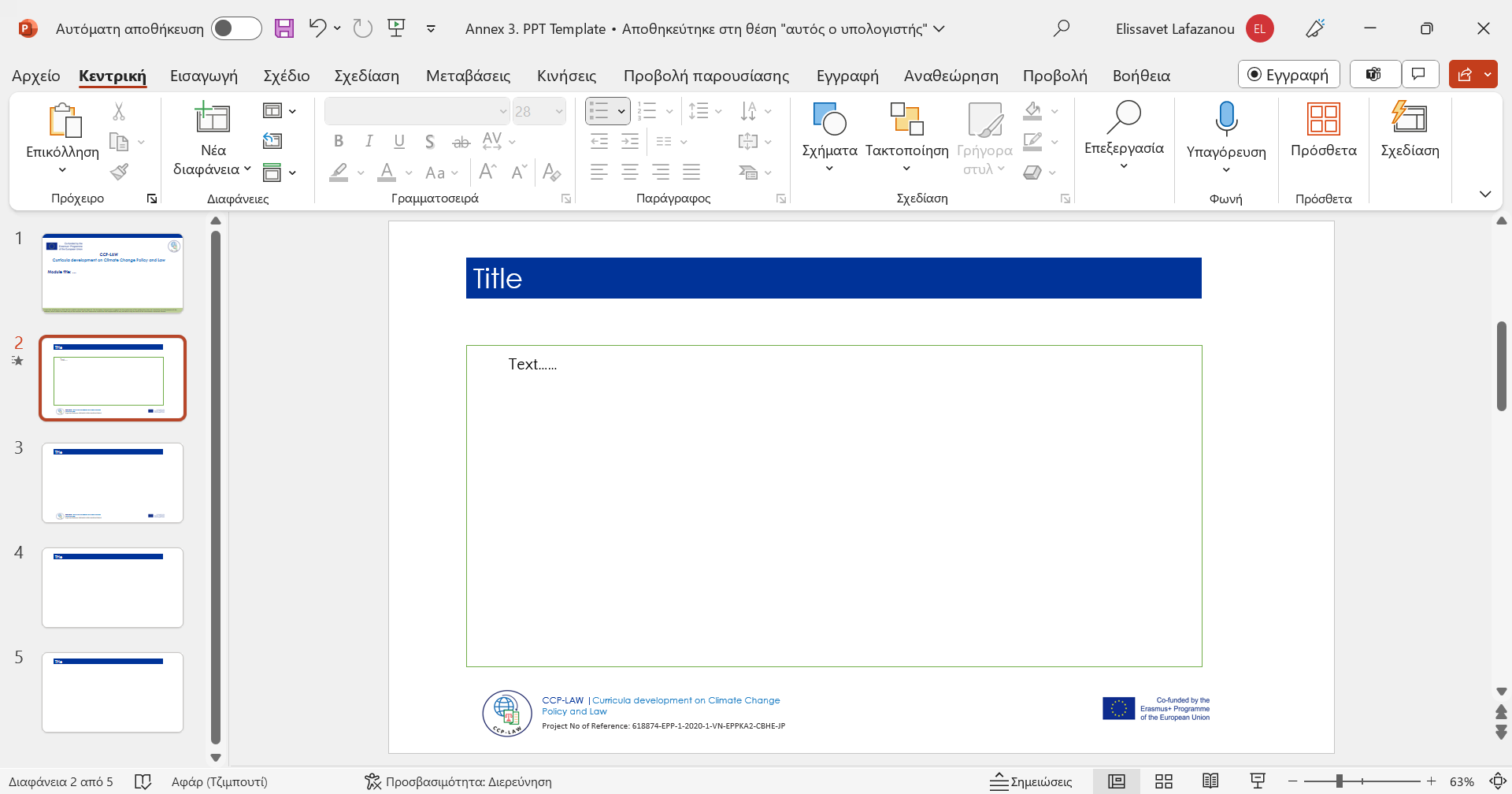 Sources of General International Environmental Law
Treaties
Vienna Convention, 1985
Montreal Protocol, 1987
Amendments
Basel Convention, 1989
Ban Amendment 
United Nations Framework Convention on Climate Change, 1992 (UNFCCC)
Institutions Responsible
Kyoto Protocol, 1997
Declarations
Stockholm Declaration, 1972
Rio Declaration, 1992
Relevance of General International Law concepts
Sources of General International Environmental Law
Article 38(1) of the Statute of the International Court of Justice 
International Convention
International Customary Law 
General Principles 
Judicial Decisions 
Juristic Writings
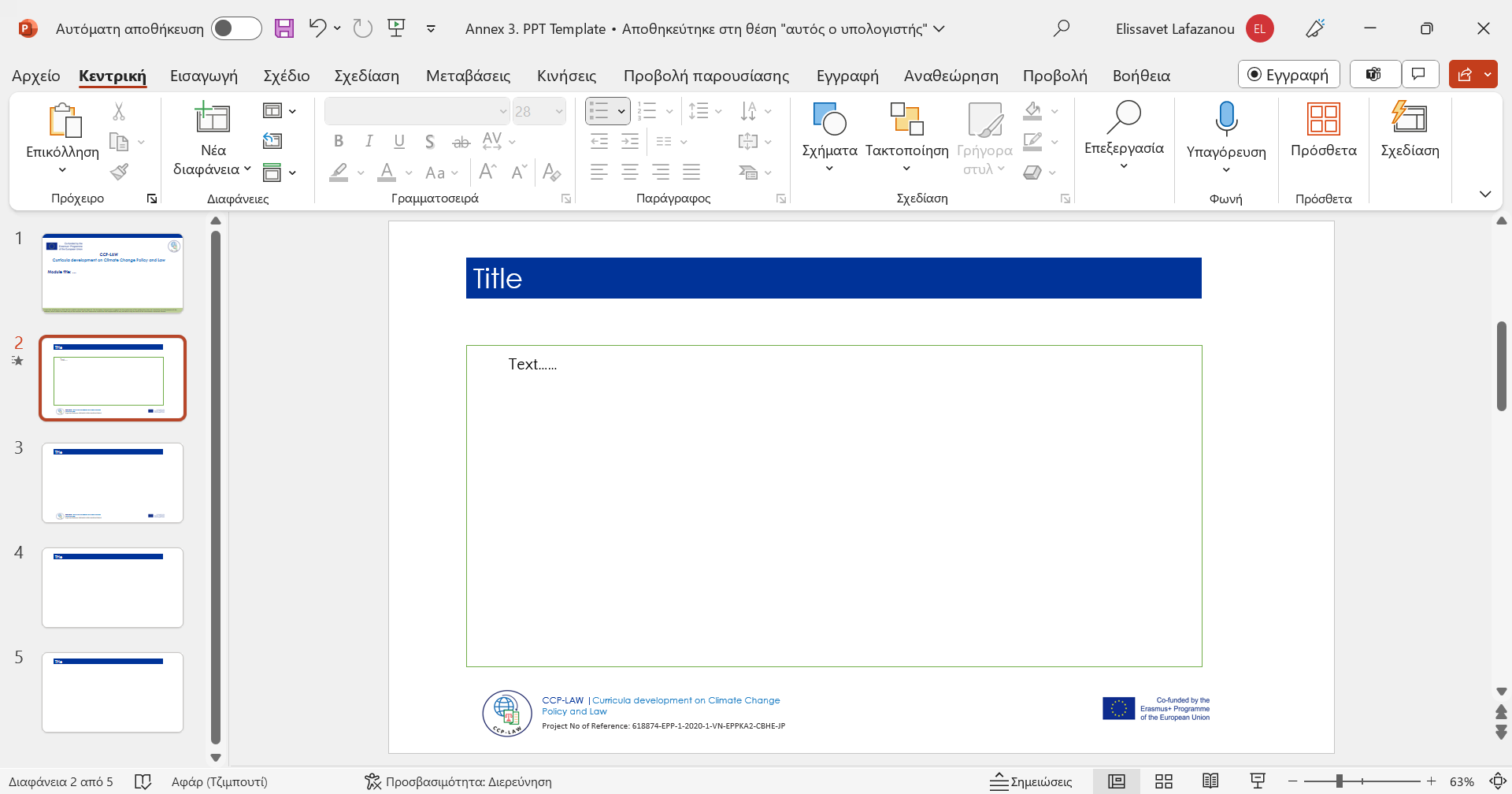 Principles of International Environmental Law
Group Discussion and Seminar Presentations
No harm rule
Public Trust Doctrine
Principle of Integration
Principle of equity and differentiation
Polluter Pays Principle
Precautionary Principle
Environmental Impact Assessment
Inter and Intra-generational equity
Environmental Justice
Climate Justice
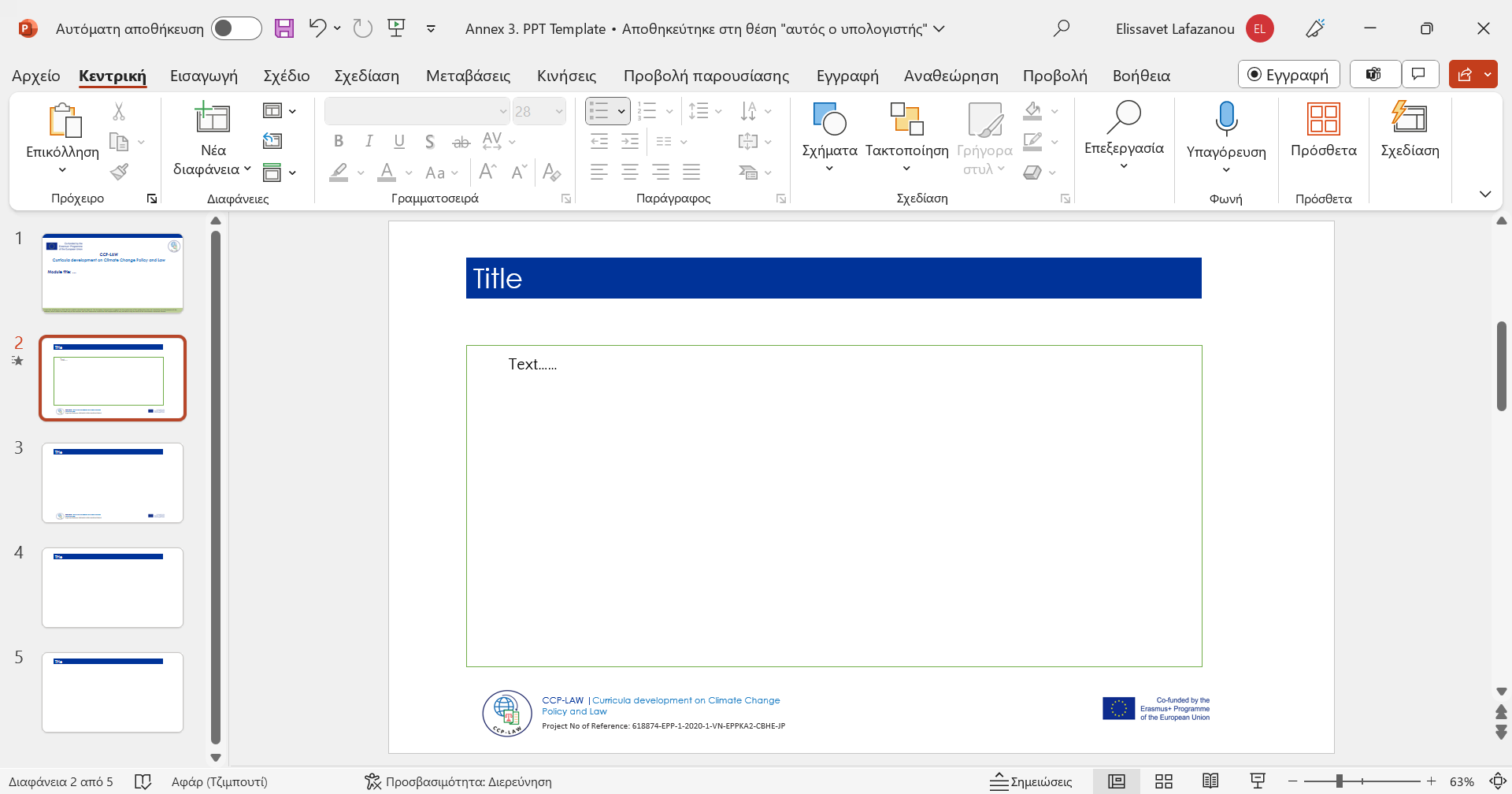 Overview of multilateral environmental agreements and treaty regimes
Instructions on the Fish-Bowl method of discussion
The discussion will consist of a core team of 10 students
The class gathers around the team 
The goals of the team are to:
begin the conversation in a fair way. 
make sure all students get to speak. 
ask open-ended questions. 
invite team members into the conversation
After the discussion, students will be asked to reflect on how they think the discussion went and what they learned from it
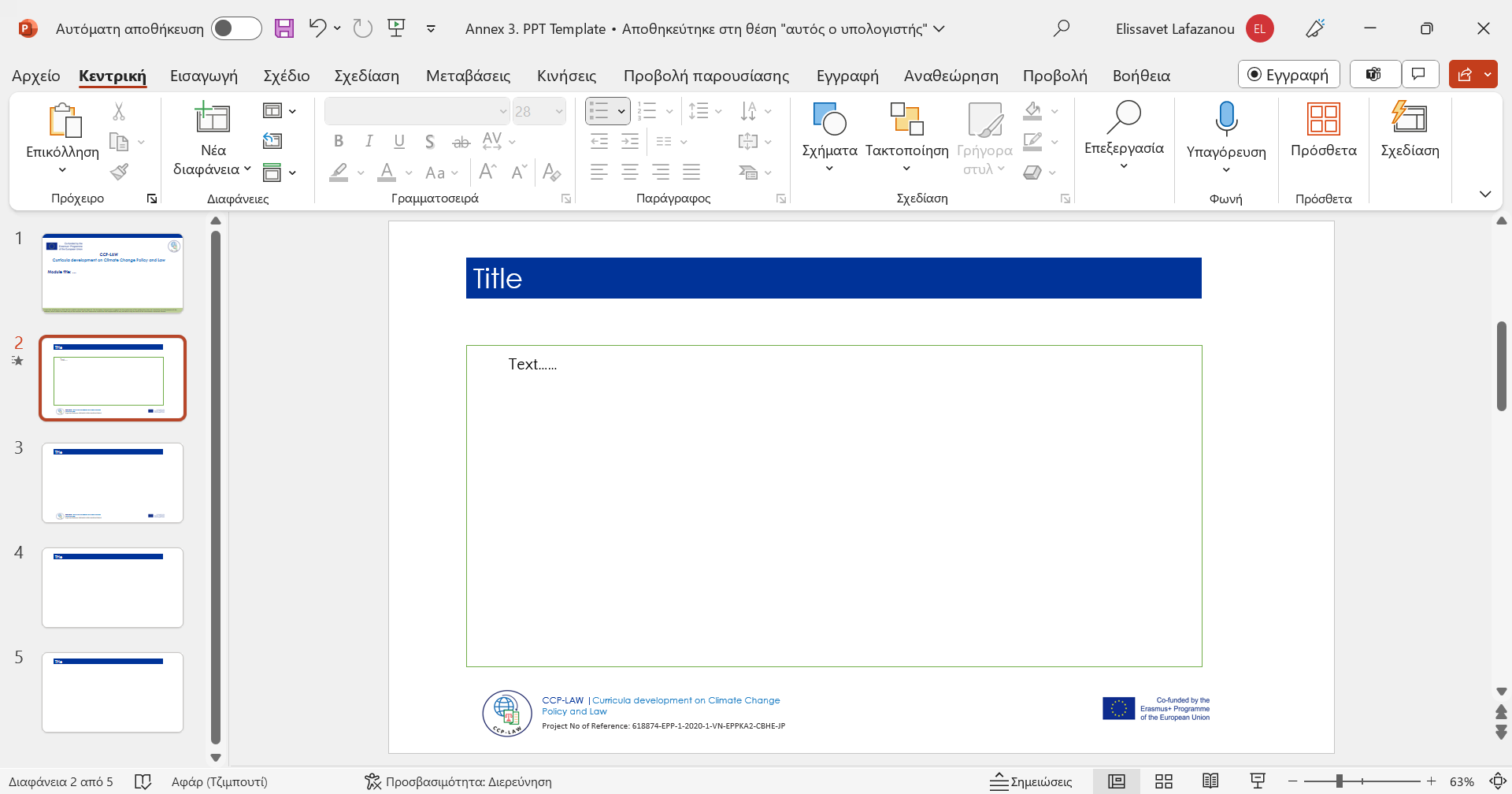 Overview of multilateral environmental agreements and treaty regimes
Stockholm Conference
Bruntland Commission Report
Nairobi Declaration
Rio Declaration (Agenda 21) 
Earth Summit Plus Five 
Kyoto Protocol   
Copenhagen Conference  
Cancun Conference
Durban Conference
Stockholm Conference
United Nations Conference on the Human Environment is also known as Stockholm Conference and marked as a turning point in the development of international environmental politics.
It was the UN’s first major conference on international environmental issues.
The meeting agreed upon a Declaration 
Containing 26 Principles
 An Action plan containing 109 Recommendations
 A Resolution on institutional and financial arrangements
This was the first step toward “ Sustainability Revolution”.
Stockholm Conference Themes
The interdependence of human beings and the natural environment.
The need for a global vision and common principles.
Links between social and economic development and environmental protection.
Preservation and enrichment of human environment.
Principles of Stockholm Declaration
Stockholm Declaration:

Human rights must be asserted, apartheid and colonialism condemned.
Natural resources must be safeguarded.
The Earth's capacity to produce renewable resources must be maintained.
Wildlife must be safeguarded.
Non-renewable resources must be shared and not exhausted.
Pollution must not exceed the environment's capacity to clean itself.
Damaging oceanic pollution must be prevented.
Development is needed to improve the environment.
Developing countries therefore need assistance.
Developing countries need reasonable prices for exports to carry out environmental management.
Environment policy must not hamper development.
Developing countries need money to develop environmental safeguards.
Integrated development planning is needed.
Principles of Stockholm Declaration
Stockholm Declaration:

Rational planning should resolve conflicts between environment and development
Human settlements must be planned to eliminate environmental problems
Governments should plan their own appropriate population policies
National institutions must plan development of states' natural resources
Science and technology must be used to improve the environment
Environmental education is essential
Environmental research must be promoted, particularly in developing countries
States may exploit their resources as they wish but must not endanger others
Compensation is due to states thus endangered
Each nation must establish its own standards
There must be cooperation on international issues
International organizations should help to improve the environment
Weapons of mass destruction must be eliminated
Significance of Stockholm Declaration
Stockholm Declaration has highly influenced in the development of international environmental laws and policies.

The Declaration containing 26 principles is generally regarded as the foundation of modern international environmental laws.

The creation of UNEP was the landmark achievement of the Stockholm Declaration.
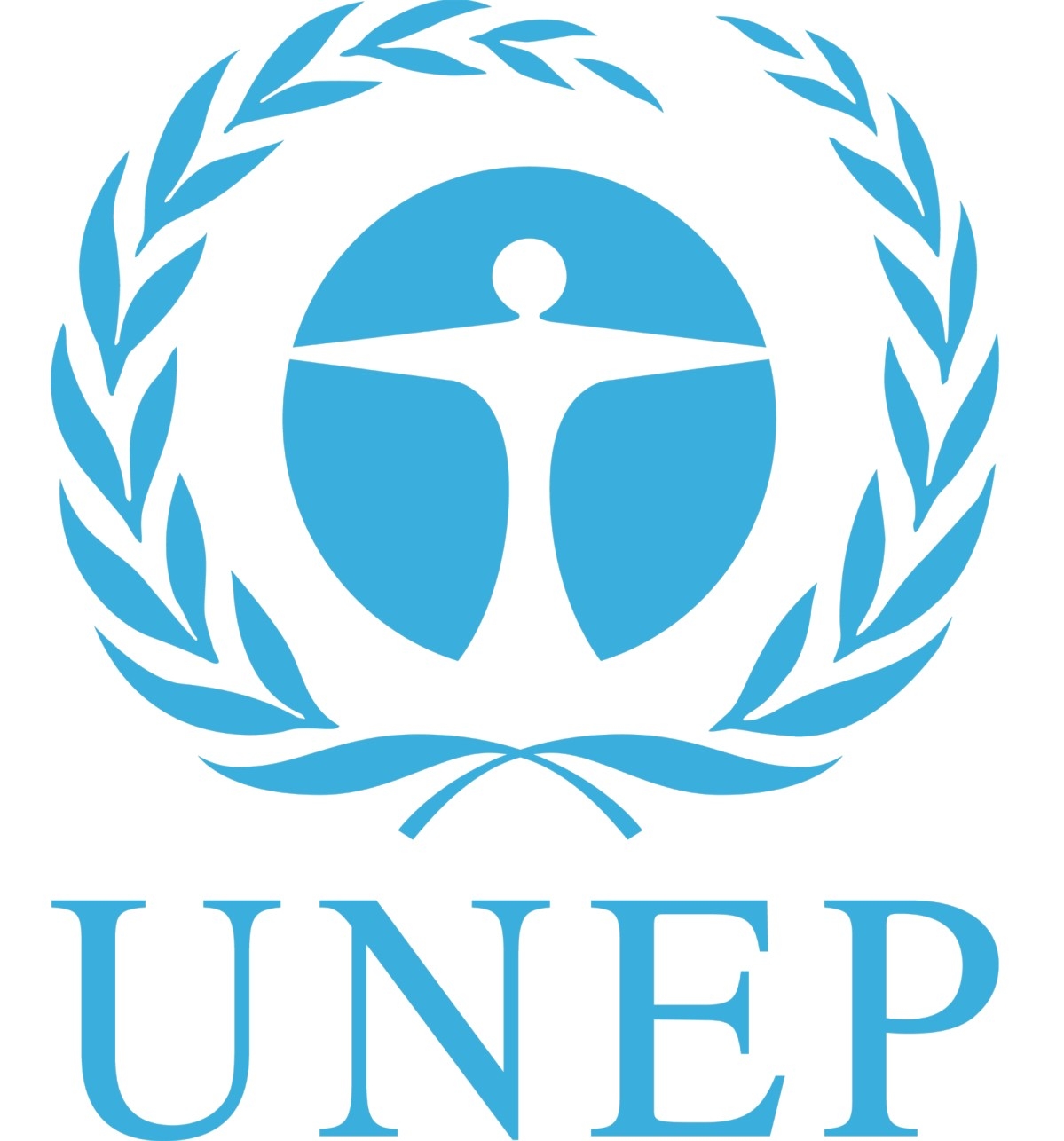 Significance of Stockholm Declaration
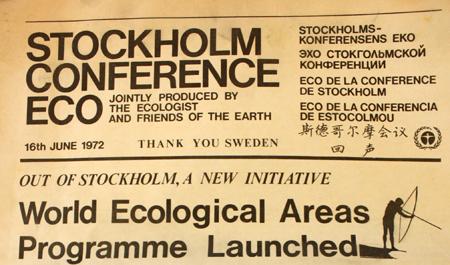 Stockholm declaration provided specific for future governmental and inter-governmental actions.
It provided inspiration, created public awareness of and concern over environmental issues internationally.
It firstly provided a common platform for international community to make a compromise among those states. 
The approach to international responsibility
Redefinitions of the International Issues
Conceptualization of International Environmental Organizations.
Stockholm – Milestone for International Convention
A Timeline from 1972 - 2012
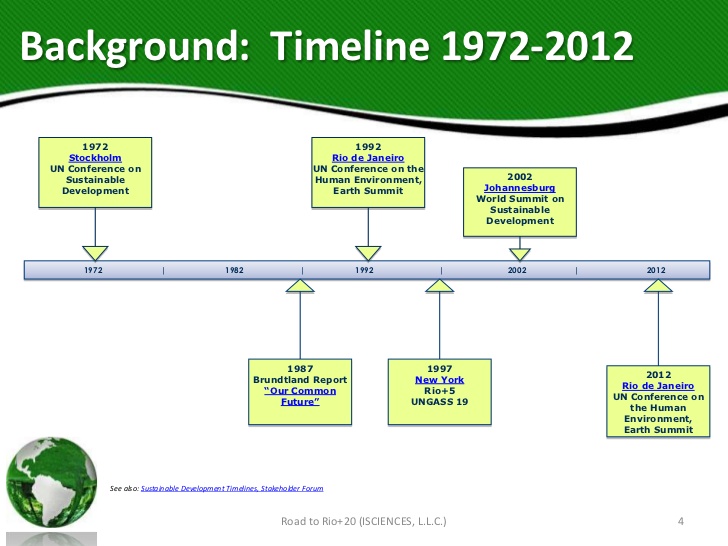 Brundtland Commission Report and  Concept of Sustainable Development
The term “sustainable development” first came to prominence in the World Conservation Strategy (WCS) in 1980

It achieved a new status with the publication of two significant reports by Brundtland on : North and South: a programme for survival and common crisis (1985) & Our Common Future (1983) and has gained even greater attention since the United Nation Conference on Environment and Development (UNCED) held in Rio De Jenerio in June 1992
Brundtland Commission Report and  Concept of Sustainable Development
The Brundtland Report (former Norwegian Prime Minister Gro Harlem Brundtland), published 30 years ago.
It has been successful in forming international ties between governments and multinational corporations.
Described sustainability as a three-legged stool with people, planet and profit taking equal importance in the equation.  
The report led to the production of Agenda 21, an action plan of the UN with regard to sustainable development
Agenda 21 entailed actions to be taken globally, nationally, and locally in order to make life on Earth more sustainable
Brundtland Commission Report and  Concept of Sustainable Development
The Brundtland Report highlighted the three fundamental components of sustainable development, the environment, the economy, and society.
Environment
We should conserve and enhance our resource base, by gradually changing the ways in which we develop and use technologies. 
Social Equity
Developing nations must be allowed to meet their basic needs of employment, food, energy, water and sanitation. If this is to be done in a sustainable manner, then there is a definite need for a sustainable level of population. 
Economic Growth
Economic growth should be revived and developing nations should be allowed a growth of equal quality to the developed nations.
OUR COMMON FUTURE
Our Common Future aimed to discuss the environment & development as one single issue

It defined sustainable development as  “development that meets the needs of the present without compromising the ability of future generations to meet their own needs.”

Sustainable Development means making sure that the things we do, the goods we buy and the lifestyle we have today will not harm the environment for us, for people in other places and for future generations

The concept of 'needs', in particular the essential needs of the world's poor, to which overriding priority should be given.

The idea of limitations imposed by the state of technology and social organization on the environment's ability to meet present and future needs.
Concept of Sustainable Development
According to Brundtland- “It is the development that meets the needs of the present without compromising the ability of future generation to meet their own needs. 

Two concepts lies within this definition : 
Concept of needs of the world’s poor, to which over riding priority should be given
The idea of limitations imposed by the state of technology and social organization on the environment’s ability to meet present and future needs

This report contains serious implications: 
Concern about the relationship between resource use, population growth and technological development and advancement
Concern about production and distribution of resources of food, energy and industry amongst the developed, developing and under developed nations of the world
Concern about uneven development about the gross imbalance between the rich and the poor nations, about economic dominance and ideological differences and a concern about environmental degradation and ecological disaster
Rio Earth Summit
Landmark event in the evolution of the concept of sustainable development had been the 1972 Stockholm Conference on the Human Environment convened by the United nations, the report of the World Commission on Environment and Development (WECD).
Our Common Future and the United Nations Conference on Environment and development (UNCED) or Rio Earth Summit as it is commonly referred to. The many activities between successive landmark events sought to build on the outcome of the previous event , to clarify issues, and to provide inputs into the preparatory process of the following events.
The UN established the Commission on Sustainable Development (CSD)  in December 1992 to ensure an effective follow up of UNCED and to monitor and report on the implementation of the Earth Summit agreement at the local, national, regional and international levels
Earth summit 1992
The United Nations Conference on Environment and Development (UNCED) took place in 1992 in Rio de Janeiro, Brazil. 
Government officials from 178 countries and between 20,000 and 30,000 individuals from governments, NGOs and the media participated in this event to discuss solutions for global problems such as poverty, war or the growing gap between industrialized and developing countries.
The UN summit focused on three broad concepts:
An "Earth Charter" covering a number of principles aiming at development and the protection of the environment, was the first focus for discussion. 
"Agenda 21" was intended to be a global action plan for sustainable development; 
Developing countries demanded a substantial increase in new funding from developed countries to contribute to sustainable development in the South.
Earth summit 1992
Negotiations attempted to reach agreements at least on the broad outlines of several conventions covering climate change, biological diversity, forests etc. 

Especially representatives from developing countries emphasized at Rio the importance of their right to economic development, which goes together with growing impacts on the environment.

Industrialized countries have a special responsibility for the realization of the global environmental goals stated at UNCED
After UNCED/Rio
The years after UNCED/Rio have seen a series of global UN conferences dealing with action plans for human development. While UNCED delivered an agenda for sustainable development, 
Governments met in 1994 for the Cairo Conference on Population and Development; 
In 1995 for the Copenhagen Social Development Summit 
The Beijing Conference on Women and Development; 
In 1996 the Istanbul conference on Human Settlements and the Food Summit in Rome. 
In addition, there have been many agreements covering climate, bio-diversity, desertification, access to information, persistent organic pollutants (POP) etc.
Agenda 21
Product of Earth Summit or Rio Summit 1992
Non binding, voluntarily implemented action plan of United Nations with regards to sustainable development 
“21” in Agenda 21- refers to the 21st Century
It’s a almost 800 page document divided into 40 chapters that have been grouped into 4 sections-

Socio-Eco dimension- directed towards combating poverty, especially in developing countries, changing consumption patterns, promoting health, achieving a more sustainable population and sustainable settlement in decision making.
Conservation & Management of resources for development – includes atmospheric  protection, combating deforestation, protecting fragile environment, conservation of biological diversity, control of pollution and the management of biotechnology and radioactive wastes 

Strengthening the role of major groups- includes role of children- women- NGOs- local authorities- Known as Non State Actors
Means of implementation- includes science, technology transfer- education- international institution and financial mechanism
Agenda 21
In 1997, the Un General Assembly held a session to appraise the status of Agenda 21 which is known as Rio+5 ( after 5 years of Rio Summit 1992)
The Assembly recognized progress as uneven and identified key trends including- increasing globalization, widening inequalities in  income and continued deterioration of the global environment. 
To further the progress- action plan- resolution promised. 
After 10 years of Rio Summit – Rio+10 took place in Johannesburg (2002)– which agreed to at the world summit on sustainable development, affirmed UN commitments 
“full implementation of Agenda 21 alongside achievement of the Millennium Development  goals and other international agreements”
Millennium Development Goals- 2000
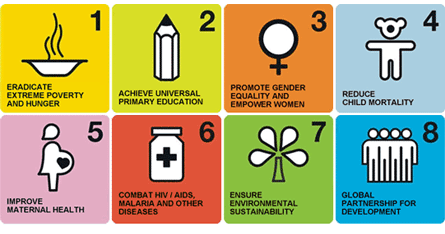 Rio+20: An Important Turning Point?
Less progress than expected since 1992
Environmental challenges have increased and Environment has further     
deteriorated
Millennium Development Goals will most likely not be met


Sustainable Development has not been achieved but there is a wide consensus that there is a need for action now.

Many Governments have realized that sustainable development can only be achieved based on partnerships between governments, UN and other international organizations and Major Groups and Stakeholders.
The Earth Summit offers the opportunity to develop a collective vision for sustainable development, to foster cooperation around how this can be globally governed and pave the way for the transformation of our economies and societies to support the environment in which we live.
Rio Declaration Principles
27 in totality
Principle 2- provides sovereign rights to exploit their own resources pursuant to their own environmental and developmental policies and made responsible to ensure their activities do not cause damage to the environment of other States or areas beyond the limits of national. 
Principle 3- Intergenerational equity
Principle 5- All states and all people shall cooperate in the essential task of eradication poverty as an indispensible requirement for sustainable development in order to decrease the disparities in standards of living and better meets the needs of the majority of the people of the world.
Rio Declaration Principles
Principle 7- State shall cooperate in a spirit of global partnership to conserve- protect- restore the health and integrity of the Earth’s ecosystem. 

In view of different contribution to global env. Degradation- States have common but differentiated responsibilities. 
The developed countries acknowledge the responsibility that they bear in the international pursuit of sustainable development in vie of the pressure their societies place on the global environment and of the technologies and financial resources they command.
Rio Declaration Principles
Principle 9- States should cooperate to strengthen endogenous capacity building for sustainable development by improving scientific understanding, and technological knowledge, and by enhancing the development, adaptation, diffusion and transfer of technologies including new and innovative technologies. 

Principle 12- Sates should cooperate to promote a supportive and open international economic system. Trade policy measures for environmental purposes should not constitute a means of arbitrary 	or unjustifiable discrimination or a disguised restriction on international trade.
Rio Declaration Principles
Principle 13- States shall develop national law regarding liability and compensation for the victims of pollution and other environmental damages.

Principle 14- States should effectively cooperate to discourage or prevent the relocation and transfer to the other states of any activities and substances that cause severe environmental degradation or are found to be harmful to human health.
Rio Declaration Principles
Principle 15- precautionary principle-Environmental measures by State & local authorities must anticipate and prevent the cause of environmental degradation.

Where there are threats of serious and irreversible damages, not to postpone the matter by saying that there is lack of scientific certainty.

The onus of proof is on the actor or the developer to proof that his action is environmentally benign (not harmful).

Principle 16- polluter pays principle- objective-make the polluter liable not only for the compensation to the victims but also for the cost of restoring of environment degradation
The Kyoto Protocol - background
1992:  UN Framework Convention on Climate Change places the heaviest burden for fighting climate change on industrialized nations
Annex 1:  industrialized economies and economies in transition
Annex 2:  the richest Annex 1 countries
(Organization for Economic Cooperation and Development (OECD))

General Target:  
collectively reduce emissions to 1990 levels by 2000 (but no mechanisms, enforcement proposed)
support developing countries’ climate change activities (granting body)
 developing countries’ emissions will grow before they shrink
 developing countries will have largest climate change impacts; 
work to mitigate
The Kyoto Protocol - background
Dec 1-11, 1997:  Representatives from 160 countries agreed to enter into binding limits on emissions of greenhouse gases

TARGETS:
Total:  reduce developed nation emissions to 5% below 1990 levels during “commitment period” 2008-2012 
(most countries need -18% reduction in BAU by 2008)
37 industrialized nations and the EU subject to binding emissions targets
Greenhouse gases:  CO2, CH4, N2O, HFCs, PFCs, and SF6

PENALTY:
Non-compliant countries will have to reduce emissions by 1.3 units for every unit of emissions “overshoot” in subsequent commitment period.
E.g.:  if your emissions target is 7Gtons per year by 2012, and you end up at 10Gtons/yr, in the next commitment period (2013-2020) you will have to reduce by 4Gtons/yr (in addition to any new targets) to be Compliant.
PRIMARY MECHANISMS
Emissions trading
trade carbon units between Annex 1 countries (flow is from countries with carbon credits to countries with carbon overshoots)
example:  Europe’s Emissions Trading System (ETS), National Allocation Plans

Joint Implementation
Annex 1 countries can invest in a emissions-reduction project in another Annex 1 country and receive emissions reduction units (ERU)

Clean Development Mechanism	
Annex 1 countries receive ERUs for emissions reductions in developing countries
 must certify reductions
For countries that are ultra-efficient, Kyoto would be cost prohibitive. 
Such countries can ‘buy their way out’ by buying carbon credits from other countries
Developing countries have incentive to reduce emissions by selling carbon credits

4. Reducing Emissions from Deforestation and Forest Degradation
18% anthropogenic emissions comes from forest destruction. Developed countries will pay for developing countries not to destroy rainforest
The Basics of Cap and Trade
Cap and trade is a market-based approach to reducing pollution. 
The govt sets an overall cap on emissions and creates allowances up to the level of the cap.
Sources must hold enough allowances to cover their emissions.
- can lower emissions and sell or bank allowances
- continue to emit higher than their allowance and purchase additional allowances

Market-driven:  govt does not prescribe where emission reductions are made, but the govt must set the goal and monitor compliance.
EU Greenhouse Gas Emission Trading System (EU ETS)
1.Create allowances equivalent to the EU Kyoto assignments for each country
2. Distribute them to the nations, and then the nations distribute them to the large emitters 
3.	Each equivalent to their emissions that year, and that year’s largest emitters must return allowances
 Phase 1 (2005-2007):  allowances given out freely; involves 40% EU CO2
EU emissions grow by 1.9% in two years

Phase 2 (2008-2012): CDM included; 60% allowances auctioned
EU emissions (only 3% required)

Phase 3 (2012- ):  aviation included; most allowances (>50%) must be auctioned; outside-EU emissions credits <50%
- new cap means -21% of 2005 emissions by 2020
UNFCCC
A global legal instrument (international agreement) on the control and management of greenhouse gases (GHG).
Adopted in 1992, entered into force in 1994.
Status of participation: 189 Parties.
Contains 2 annexes: 
Annex 1: countries with obligations to take measures to mitigate the effects of climate change 	
Annex 2: countries with obligations to provide financing to developing countries for their obligations under UNFCCC
Affiliated instruments: Kyoto Protocol.
Copenhagen Climate Change Conference - December 2009
The 15th session of the Conference of the Parties to the UNFCCC and the 
5th session of the Conference of the Parties serving as the Meeting of the Parties to the Kyoto Protocol took place in Copenhagen hosted by the Government of Denmark. 
Also sitting were the thirty-first sessions of the Subsidiary Body for Implementation (SBI) and the Subsidiary Body for Scientific and Technological Advice (SBSTA), 
tenth session of the Ad hoc Working Group on Further Commitments for Annex I Parties under the Kyoto Protocol (AWG-KP), 
and the eighth session of the Ad hoc Working Group on Long-term Cooperative Action under the Convention (AWG-LCA).
Copenhagen Climate Change Conference - December 2009
The Copenhagen Climate Change Conference raised climate change policy to the highest political level. 

Close to 115 world leaders attended the high-level segment, making it one of the largest gatherings of world leaders ever outside UN headquarters in New York. 

More than 40,000 people, representing governments, non governmental organizations, intergovernmental organizations, faith-based organizations, media and UN agencies applied for accreditation.
Copenhagen Climate Change Conference - December 2009
COP 15 / CMP 5 was a crucial event in the negotiating process.
It significantly advanced the negotiations on the infrastructure needed for effective global climate change cooperation, including improvements to the Clean Development Mechanism of the Kyoto Protocol.
Significant progress was made in narrowing down options and clarifying choices needed to be made on key issues later  on in the negotiations.
It produced the Copenhagen Accord, which expressed clearly a political intent to constrain carbon and respond to climate change, in both the short and long term.
Copenhagen ACCORD
The Copenhagen Accord contained several key elements on which there was strong convergence of the views of governments. 
This included the long-term goal of limiting the maximum global average temperature increase to no more than 2 degrees Celsius above pre-industrial levels, subject to a review in 2015. 
There was, however, no agreement on how to do this in practical terms. 
It also included a reference to consider limiting the temperature increase to below 1.5 degrees - a key demand made by vulnerable developing countries. Other central elements included:
Developed countries' promises to fund actions to reduce greenhouse gas emissions and to adapt to the inevitable effects of climate change in developing countries. 
Developed countries promised to provide US$30 billion for the period 2010-2012, and to mobilize long-term finance of a further US$100 billion a year by 2020 from a variety of sources.
Agreement on the measurement, reporting and verification of developing country actions, including a reference to "international consultation and analysis", which had yet to be defined.
The establishment of four new bodies: a mechanism on REDD-plus, a High-Level Panel under the COP to study implementation of financial provisions, the Copenhagen Green Climate Fund, and a Technology Mechanism.
The work of the two central negotiating groups, the AWG-LCA and the AWG-KP was extended by the COP.
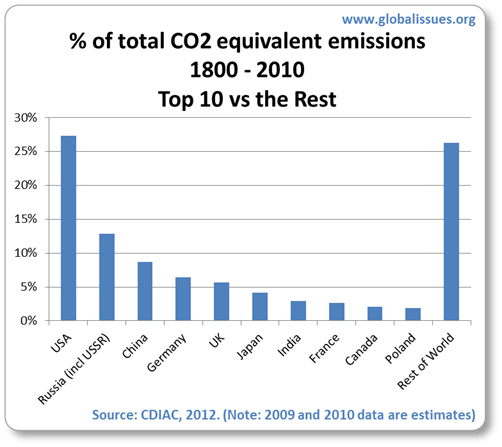 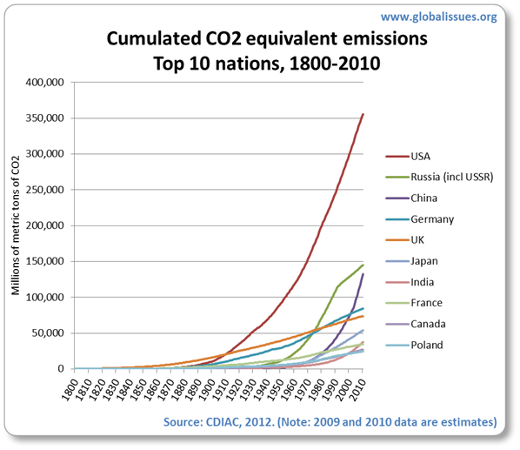 THE CANCUN AGREEMENTS
The Cancun Agreements are a set of significant decisions by the international community to address the long-term challenge of climate change collectively and comprehensively over time and to take concrete action now to speed up the global response.
The agreements, reached on December 11 in Cancun, Mexico, at the 2010 United Nations Climate Change Conference represent key steps forward in capturing plans to reduce greenhouse gas emissions and to help developing nations protect themselves from climate impacts and build their own sustainable futures.
MAIN OBJECTIVES OF THE AGREEMENTS
establish clear objectives for reducing human-generated greenhouse gas emissions over time to keep the global average temperature rise below two degrees
encourage the participation of all countries in reducing these emissions, in accordance with each country’s different responsibilities and capabilities to do so
ensure the international transparency of the actions which are taken by countries and ensure that global progress towards the long-term goal is reviewed in a timely way
mobilize the development and transfer of clean technology to boost efforts to address climate change, getting it to the right place at the right time and for the best effect
mobilize and provide scaled-up funds in the short and long term to enable developing countries to take greater and effective action
assist the particularly vulnerable people in the world to adapt to the inevitable impacts of climate change
protect the world’s forests, which are a major repository of carbon
build up global capacity, especially in developing countries, to meet the overall challenge
establish effective institutions and systems which will ensure these objectives are implemented successfully
DURBAN CLIMATE CHANGE CONFERENCE
The United Nations Climate Change Conference, Durban 2011, delivered a breakthrough on the international community's response to climate change. In the second largest meeting of its kind, the negotiations advanced, in a balanced fashion, the implementation of the Convention and the Kyoto Protocol, the Bali Action Plan, and the Cancun Agreements. The outcomes included a decision by Parties to adopt a universal legal agreement on climate change as soon as possible, and no later than 2015. The President of COP17/CMP7 Maite Nkoana-Mashabane said: "What we have achieved in Durban will play a central role in saving tomorrow, today."
DURBAN CLIMATE CHANGE CONFERENCE COMPROMISED
The 17th Conference of the Parties (COP),
The 7th Conference of the Parties serving as the Meeting of the Parties to the Kyoto Protocol (CMP),
The 35th session of the Subsidiary Body for Implementation (SBI),
The 35th session of the Subsidiary Body for Scientific and Technological Advice (SBSTA),
The Ad Hoc Working Group on Further Commitments for Annex I Parties under the Kyoto Protocol(AWG-KP)
The Ad Hoc Working Group on Long-term Cooperative Action under the Convention (AWG-LCA.)
The Conference was hosted by the Government of South Africa and took place at the International Convention Centre (ICC) & Durban Exhibition Centre (DEC).
Summary and further learnings
In this Topic, we learnt about:

The Definition and Scope of International Environmental Law 
Historical Development of International Environmental Law from Pacific Fur Seal Arbitration to the Lac Lannoux Arbitration
Relevance of General International Law concepts of Sovereignty and Territory 
Sources of General International Environmental Law
Principles of International Environmental Law and their application through case law analysis
Environmental Impact Assessment and it’s role in International Environmental Law
Concept of Inter and Intra-generational equity
Concepts of Environmental Justice and Climate Justice
Overview of multilateral environmental agreements and treaty regimes from Rio to Paris Agreement. 

In the next topic, we will be further understanding Climate Change Law as part of International Environmental Law